ỦY BAN NHÂN DÂN TỈNH BÌNH ĐỊNH
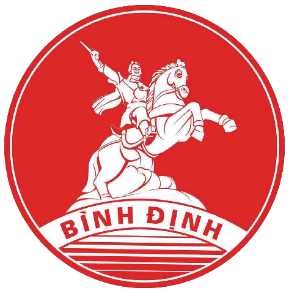 BÁO CÁOTÌNH HÌNH KINH TẾ - XÃ HỘI QUÝ IVÀ NHIỆM VỤ TRỌNG TÂM QUÝ II NĂM 2025
Bình Định, tháng 3 năm 2025
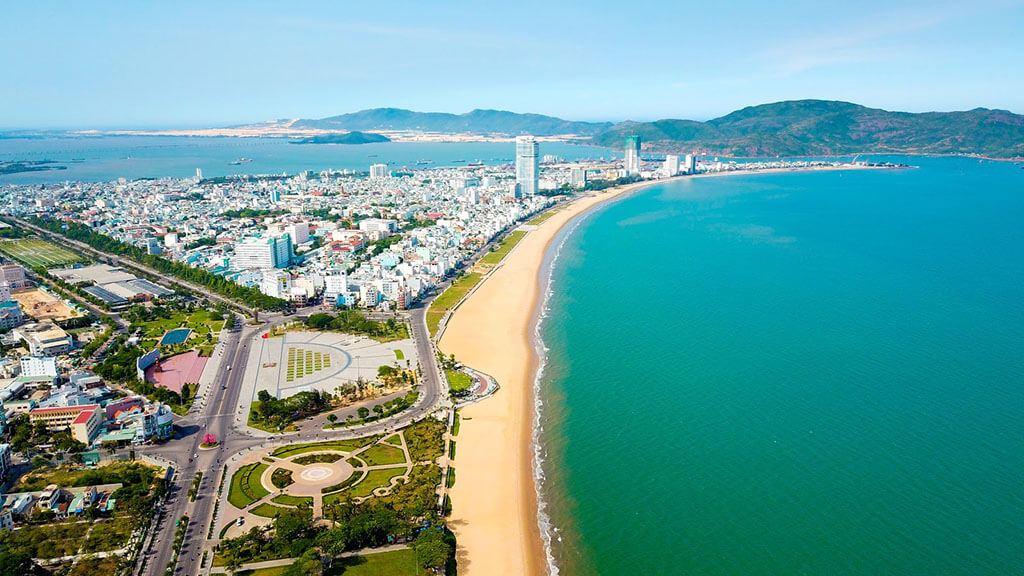 01
Phần
TÌNH HÌNH KINH TẾ - XÃ HỘI
QUÝ I NĂM 2025
* TÌNH HÌNH KINH TẾ - XÃ HỘI QUÝ I NĂM 2025
Thực hiện Nghị quyết số 01/NQ-CP của Chính phủ và Nghị quyết số 85/NQ-HĐND của HĐND tỉnh về phát triển KTXH năm 2025, UBND tỉnh đã ban hành nhiều Văn bản triển khai Kế hoạch, bên cạnh 21 chỉ tiêu kế hoạch theo Nghị quyết của HĐND tỉnh, UBND tỉnh cũng đã bổ sung 17 chỉ tiêu phấn đấu thực hiện đối với cấp tỉnh và giao chi tiết 24 chỉ tiêu kế hoạch đến cấp huyện.
Thực hiện Nghị quyết số 25/NQ-CP của Chính phủ về mục tiêu tăng trưởng 8% trở lên trong năm 2025, UBND tỉnh đã ban hành Kế hoạch số 34/KH-UBND ngày 20/02/2025 điều chỉnh mục tiêu tăng trưởng GRDP năm 2025 lên 8,5 - 9% để đảm bảo phù hợp chỉ đạo chung của Chính phủ
Đồng thời đã điều chỉnh mục tiêu tăng trưởng cho các địa phương theo kịch bản chung của tỉnh
CHỈ TIÊU TĂNG TRƯỞNG CỦA TỈNH
* CHỈ TIÊU TĂNG TRƯỞNG CỦA CÁC HUYỆN, THỊ XÃ, THÀNH PHỐ
I. KẾT QUẢ THỰC CÁC CHỈ TIÊU KTXH CHỦ YẾU QUÝ I NĂM 2025
1. Thực hiện chỉ tiêu HĐND giao (17/21 chỉ tiêu đánh giá theo quý; 04/21 chỉ tiêu đánh giá cuối năm)
1. Thực hiện chỉ tiêu HĐND tỉnh giao (tt)
1. Thực hiện chỉ tiêu HĐND tỉnh giao (tt)
2. Thực hiện chỉ tiêu UBND tỉnh giao (14/17 chỉ tiêu đánh giá theo quý; 03/17 chỉ tiêu đánh giá cuối năm)
2. Thực hiện chỉ tiêu HĐND và UBND tỉnh giao (tt)
2. Cơ cấu GRDP quý I năm 2025 so với cùng kỳ năm 2024
Chuyển dịch cơ cấu kinh tế quý I năm 2025 so với cùng kỳ như sau:
Nông, lâm, thủy sản giảm 0,68%
Công nghiệp – xây dựng tăng 0,32%
Dịch vụ tăng 0,55%
Thuế sản phẩm trừ trợ cấp sản phẩm giảm 0,19%
[Speaker Notes: Tăng trưởng kinh tế trong quý 4 năm 2022:
- Theo phương pháp sản xuất:
+ Khu vực nông, lâm nghiệp và thủy sản tăng 3,85%, đóng góp 8,36% vào mức tăng tổng giá trị tăng thêm của toàn nền kinh tế; 
+ Khu vực công nghiệp và xây dựng tăng 4,22%%, đóng góp 28,64%; 
+ Khu vực dịch vụ tăng 8,12%, đóng góp 63%. 
- Theo phương pháp sử dụng:
+ Tiêu dùng cuối cùng tăng 7,12% so với cùng kỳ năm trước; đóng góp 82,6% vào tốc độ tăng chung của nền kinh tế;
+ Tích lũy tài sản tăng 5,61%; đóng góp 43,78% vào tốc độ tăng chung;
+ Xuất khẩu hàng hóa và dịch vụ giảm 6,14%; nhập khẩu hàng hóa và dịch vụ giảm 4,83%;  chênh lệch xuất, nhập khẩu hàng hóa và dịch vụ làm giảm 26,38%.]
II. THỰC HIỆN CÁC CHỈ TIÊU CỦA CẤP HUYỆN
Tốc độ tăng tổng giá trị sản phẩm:
3. Thực hiện chỉ tiêu do UBND tỉnh giao:
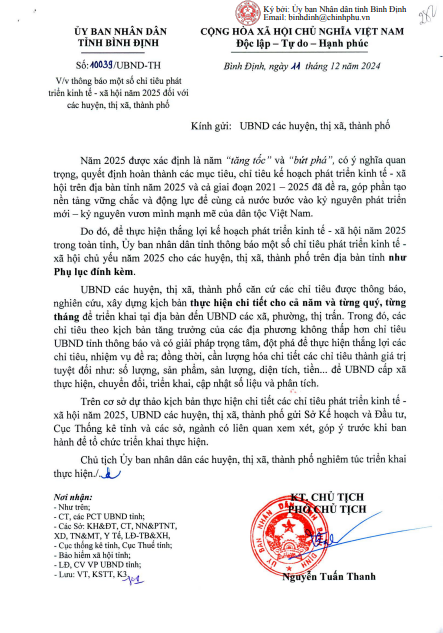 Năm 2025, UBND tỉnh đã giao chi tiết 24 chỉ tiêu kế hoạch đến cấp huyện, riêng các địa phương: Quy Nhơn, Tuy Phước, An Nhơn, An Lão là 23 chỉ tiêu. Trong đó đánh giá theo quý là 18 chỉ tiêu, đánh giá cả năm là 24 chỉ tiêu
06 chỉ tiêu không đánh giá theo quý là: Tỷ lệ trẻ em dưới 5 tuổi suy dinh dưỡng thể nhẹ cân; Giảm tỷ lệ hộ nghèo đa chiều; Tỷ lệ che phủ rừng; Phát triển sản phẩm du lịch mới; Hình thành mới chuỗi liên kết sản xuất, tiêu thụ sản phẩm nông nghiệp trên địa bàn; Xây dựng mới cơ sở giết mổ động vật tập trung
THÀNH PHỐ QUY NHƠN
Đánh giá: Có 17/18 chỉ tiêu đạt; 01/18 chỉ tiêu chưa đạt
THỊ XÃ AN NHƠN
Đánh giá: Có 11/18 chỉ tiêu đạt; 07/18 chỉ tiêu chưa đạt
THỊ XÃ HOÀI NHƠN
Đánh giá: Có 12/18 chỉ tiêu đạt; 06/18 chỉ tiêu chưa đạt
HUYỆN TUY PHƯỚC
Đánh giá: Có 13/18 chỉ tiêu đạt; 05/18 chỉ tiêu chưa đạt
HUYỆN PHÙ CÁT
Đánh giá: Có 10/18 chỉ tiêu đạt; 05/18 chỉ tiêu chưa đạt; 03/18 chỉ tiêu chưa có số liệu
HUYỆN PHÙ MỸ
Đánh giá: Có 09/18 chỉ tiêu đạt; 06/18 chỉ tiêu chưa đạt; 03/18 chỉ tiêu chưa phát sinh
HUYỆN TÂY SƠN
Đánh giá: Có 15/18 chỉ tiêu đạt; 03/18 chỉ tiêu chưa đạt
HUYỆN HOÀI ÂN
Đánh giá: Có 13/18 chỉ tiêu đạt; 05/18 chỉ tiêu chưa đạt
HUYỆN AN LÃO
Đánh giá: Có 13/17 chỉ tiêu đạt; 05/17 chỉ tiêu chưa đạt
HUYỆN VÂN CANH
Đánh giá: Có 07/18 chỉ tiêu đạt; 09/18 chỉ tiêu chưa đạt; 02/18 chỉ tiêu chưa phát sinh
HUYỆN VĨNH THẠNH
Đánh giá: Có 14/18 chỉ tiêu đạt; 02/18 chỉ tiêu chưa đạt; 02/18 chỉ tiêu chưa phát sinh
III. PHÂN TÍCH CHI TIẾT CÁC NGÀNH, LĨNH VỰC
1. Nông, lâm, thủy sản
1.1. Nông nghiệp
1.1.1  Trồng trọt
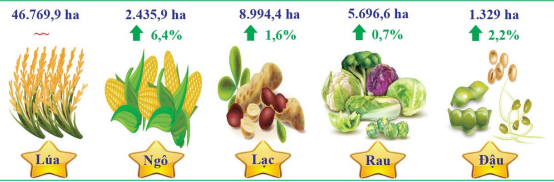 1.1.2. Chăn nuôi
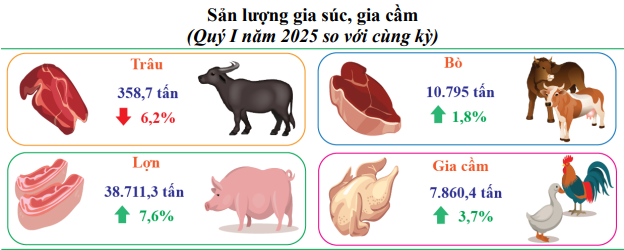 1.1.3. Lâm nghiệp
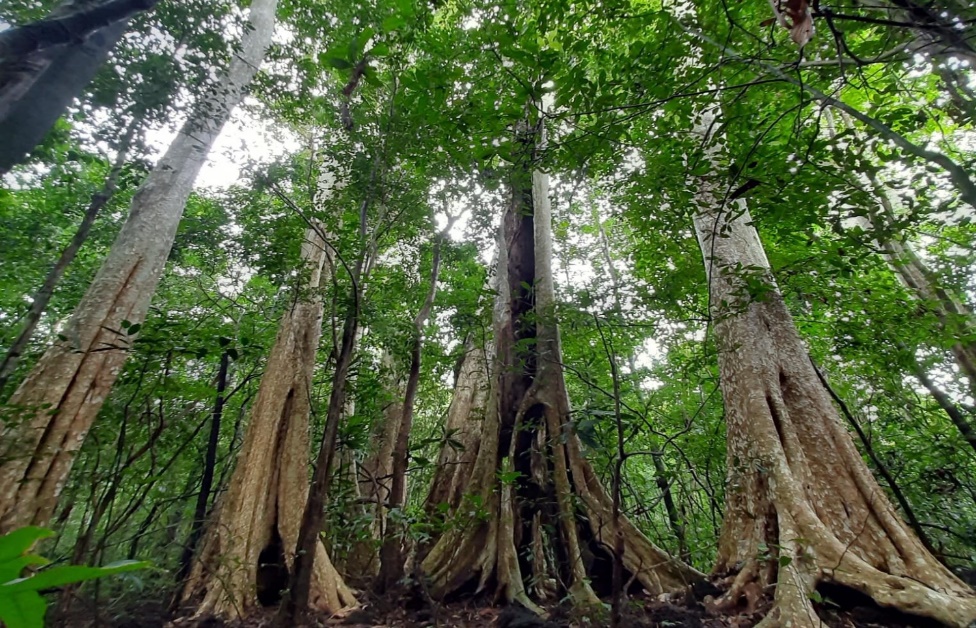 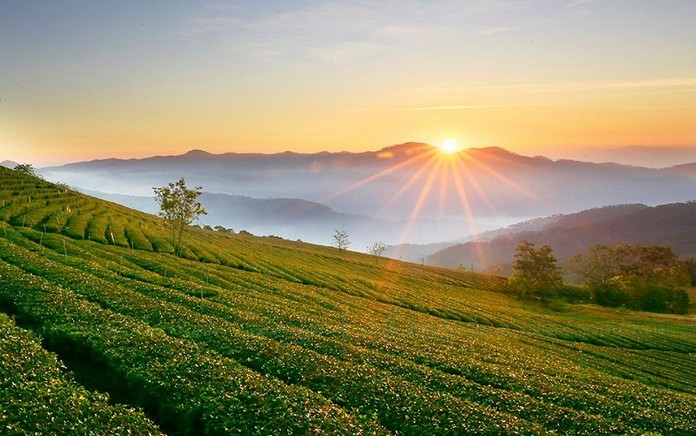 1.1.4. Thủy sản
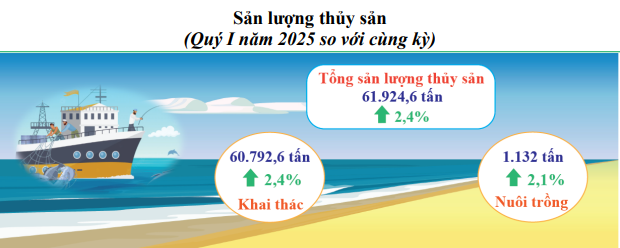 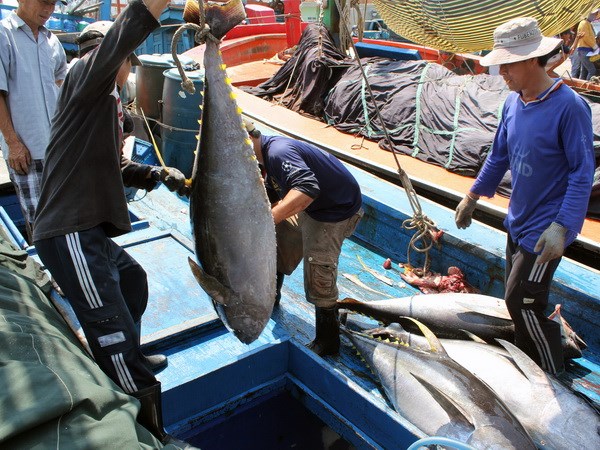 2. Công nghiệp – xây dựng
2.1. Công nghiệp
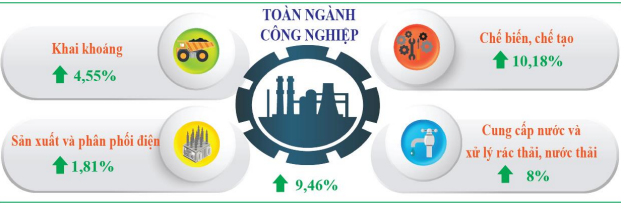 2. Công nghiệp – xây dựng
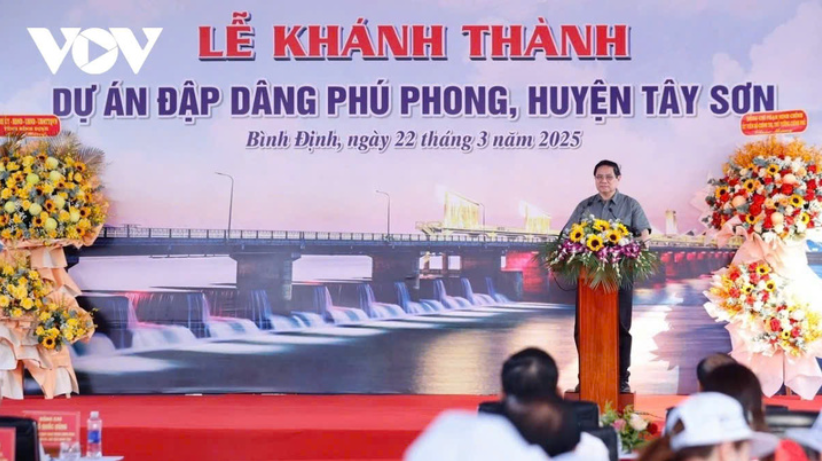 2.2. Xây dựng
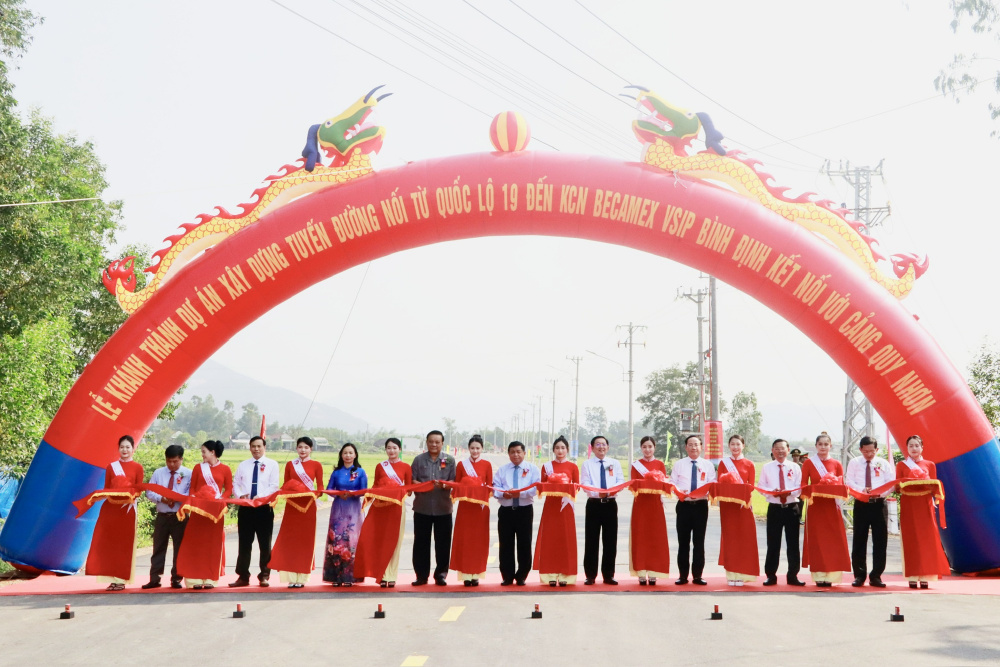 3. Thương mại, dịch vụ, du lịch, tài chính
3.1. Thương mại, dịch vụ
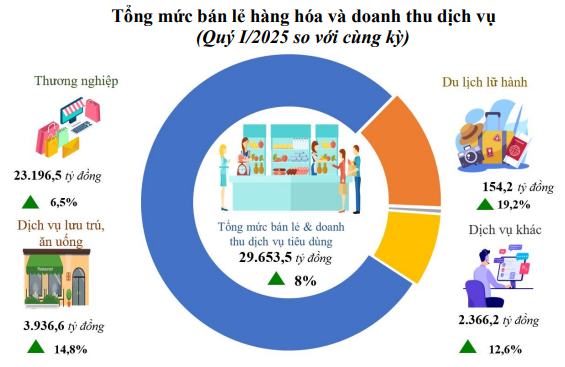 3.2. Xuất Nhập khẩu
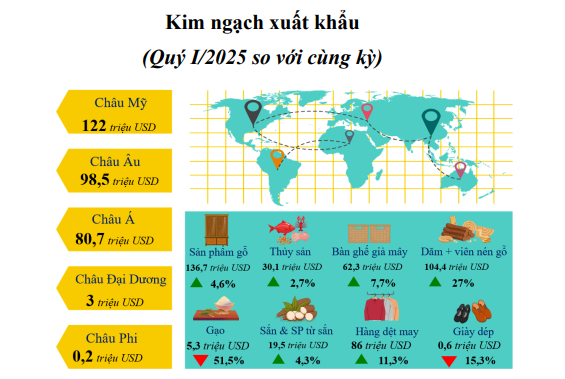 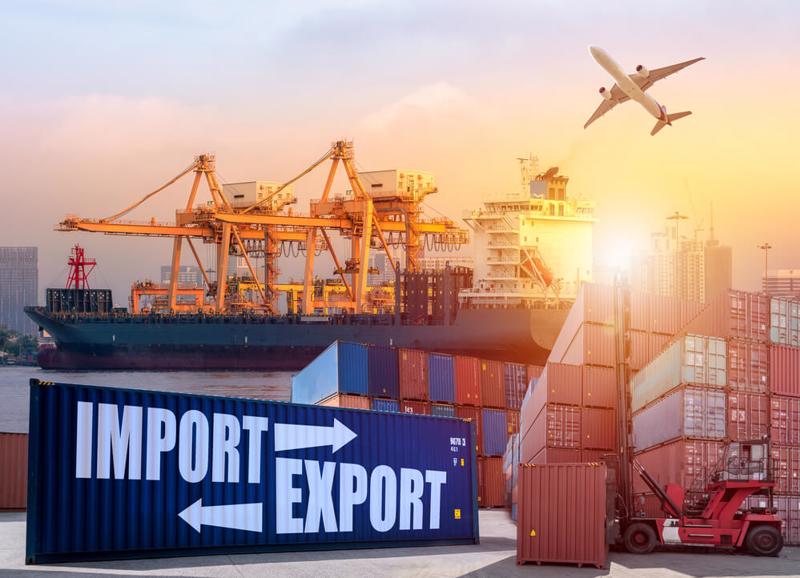 [Speaker Notes: Kim ngạch xuất khẩu dịch vụ  năm 2022, ước đạt 12,9 tỷ USD, tăng 145,2% so với năm 2021;
Kim ngạch nhập khẩu dịch vụ ước đạt 25,5 tỷ USD, tăng 23,6%;
Nhập siêu dịch vụ là 12,6 tỷ USD (trong đó phí dịch vụ vận tải và bảo hiểm trong hàng hóa nhập khẩu là 9 tỷ USD).]
3.3. Du lịch
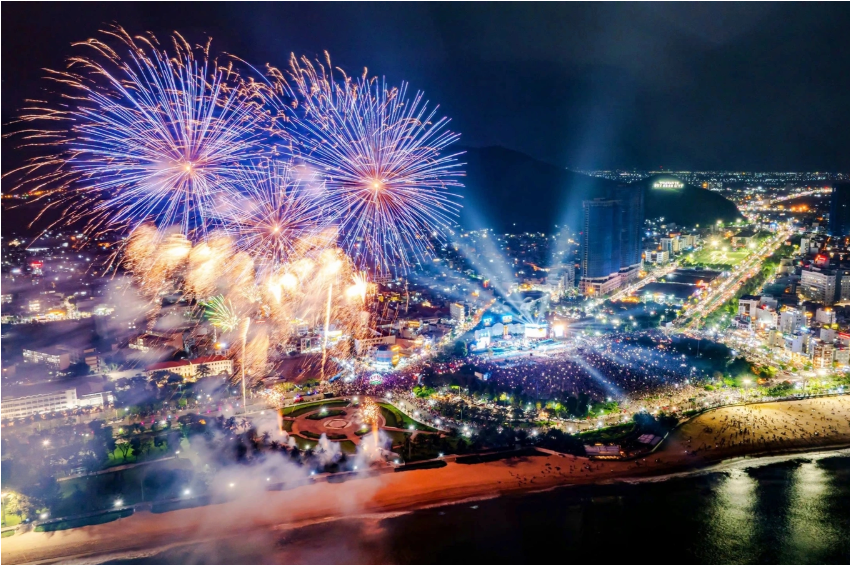 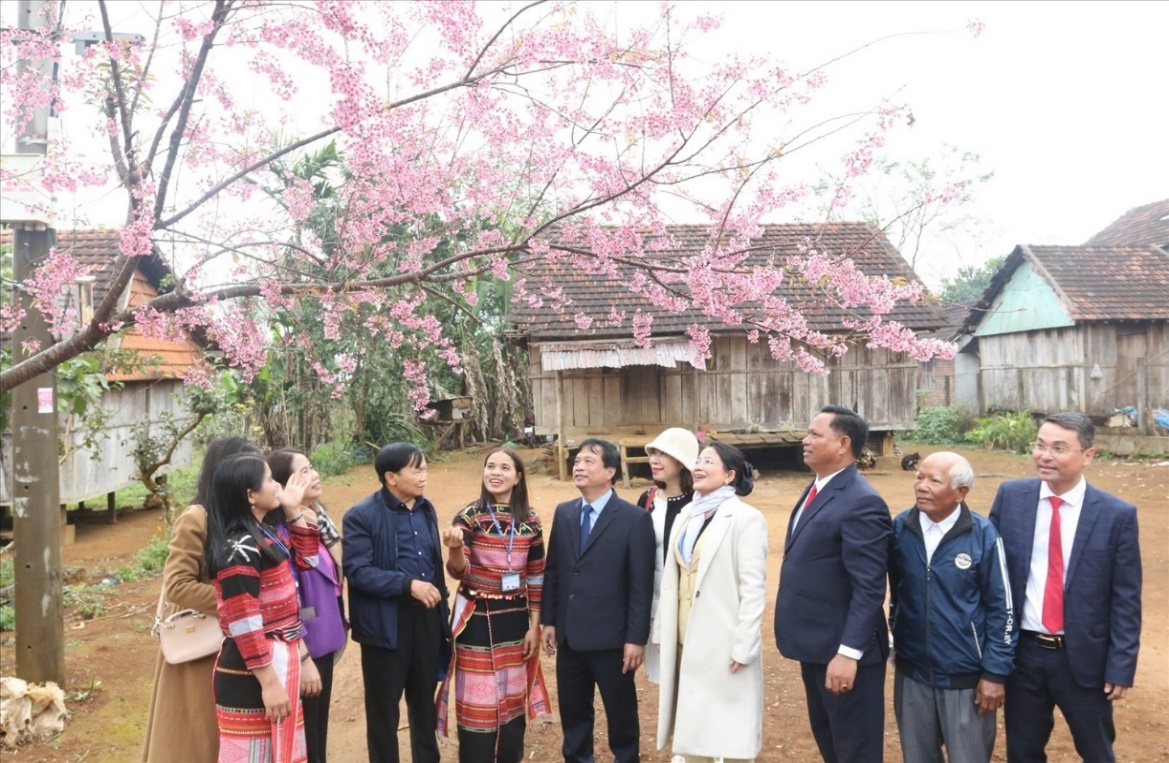 3.4. Tài chính
Thu nội địa
(trừ tiền SDĐ, XSKT và lợi nhuận được chia)
3.4.1.Thu chi ngân sách tỉnh
2.313 tỷ đồng, đạt 25,8% dự toán
Tăng 26,4% so với cùng kỳ
Tổng thu ngân sách nhà nước
Thu tiền sử dụng đất
4.274,4 tỷ đồng, đạt 24,5% dự toán
Tăng 48,4% so với cùng kỳ
1.772,5 tỷ đồng, đạt 24,6% dự toán
Tăng 2,3 lần so với cùng kỳ
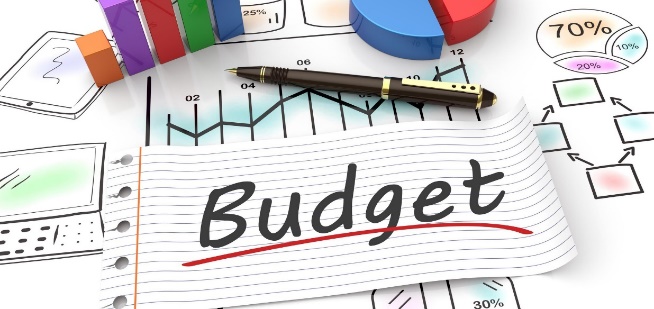 Thu Xuất nhập khẩu
100,9 tỷ đồng, đạt 10,6% dự toán
Bằng 53,5% so với cùng kỳ
Tổng chi NSNN: 4.096,1 tỷ đồng, đạt 17,2% dự toán; Tăng 7,7% so với cùng kỳ
3.4.2. Thu ngân sách các huyện, thị xã, thành phố quý I năm 2025
4. Đầu tư công
4. Đầu tư công (tt): Tỷ lệ giải ngân các địa phương quý I năm 2025
5. Thu hút đầu tư
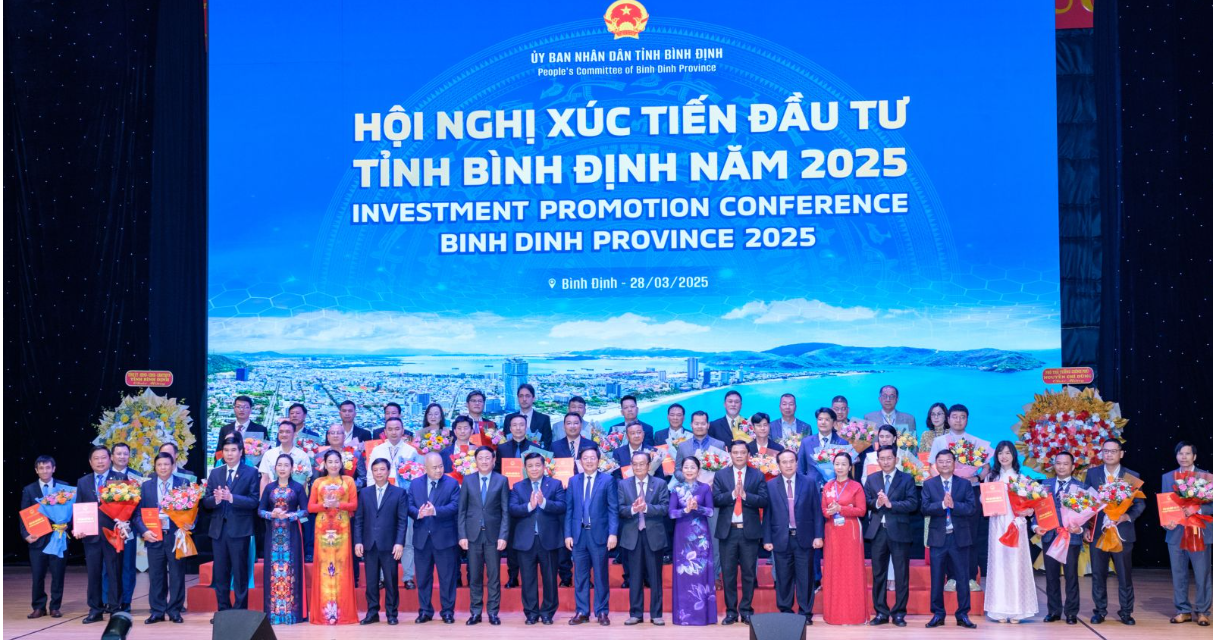 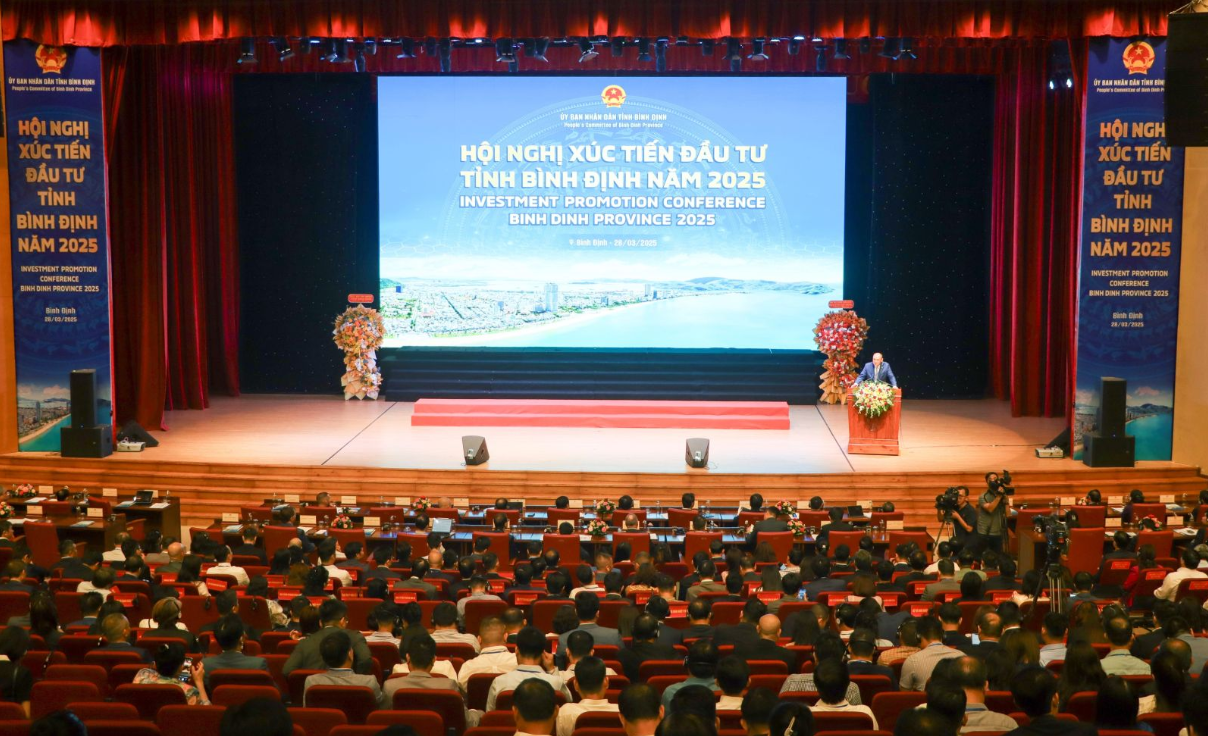 5. Thu hút đầu tư (tt)
6. Văn hóa – xã hội
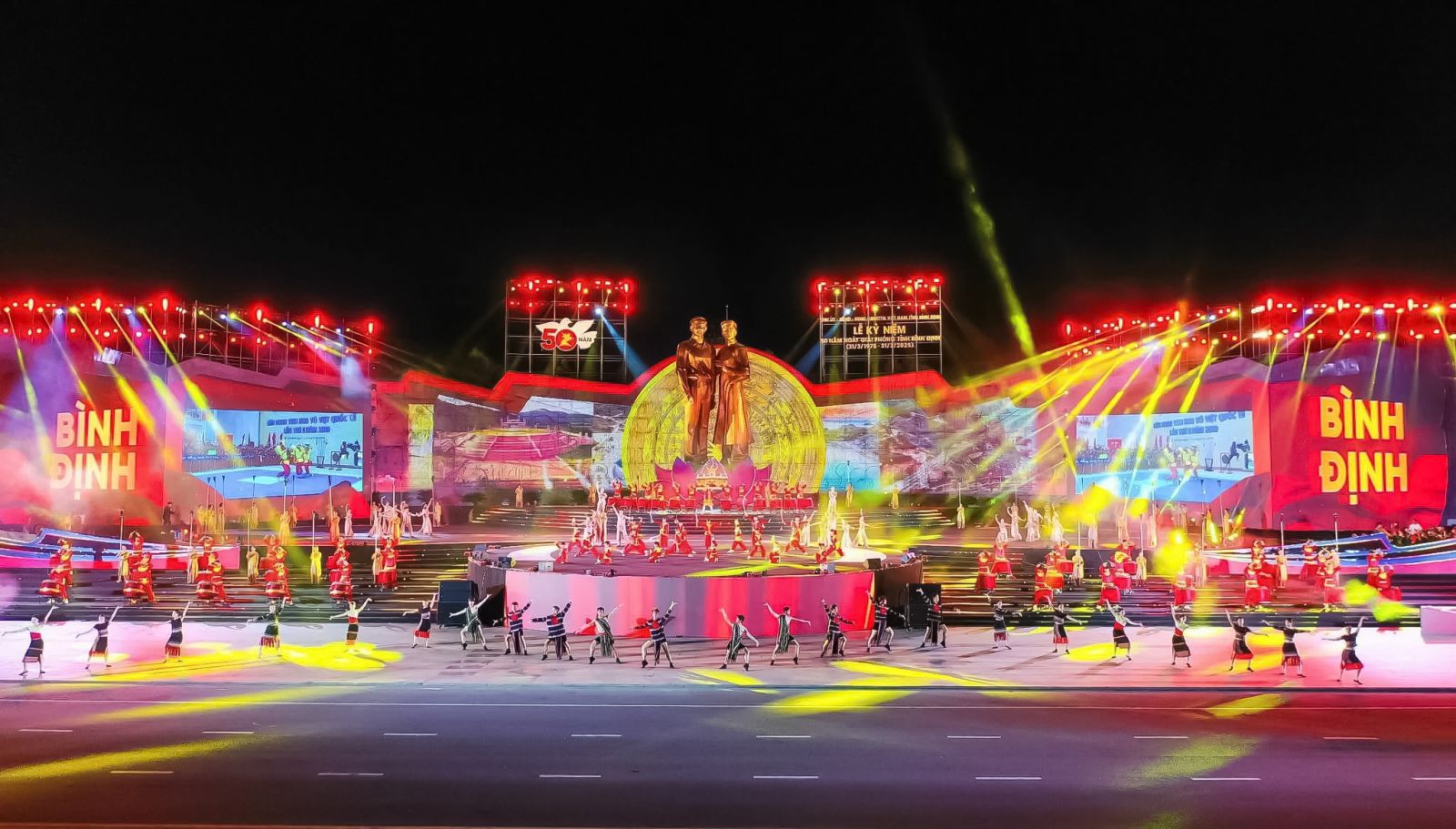 Các hoạt động văn hóa, văn nghệ, thể dục thể thao được tổ chức sôi nổi nhằm chào mừng các ngày Lễ lớn của cả nước và của tỉnh, nhất là Lễ kỷ niệm 50 năm Ngày giải phóng tỉnh Bình Định
Công tác phòng, chống dịch bệnh được tập trung triển khai kịp thời, hiệu quả. Đảm bảo đầy đủ thuốc, hóa chất, vật tư, thiết bị phòng chống dịch bệnh trên địa bàn tỉnh
 Chương trình xóa nhà tạm, nhà dột nát trên địa bàn tỉnh được triển khai tích cực. Tính đến ngày ngày 23/3/2025, đã thực hiện xây mới, sửa chữa 4.131 hộ (xây mới: 2.335 hộ; sửa chữa: 1.796 hộ), đạt 95% kế hoạch. Đã hoàn thành đưa vào sử dụng 1.679 hộ (xây mới: 465 hộ; sửa chữa: 1.214 hộ)
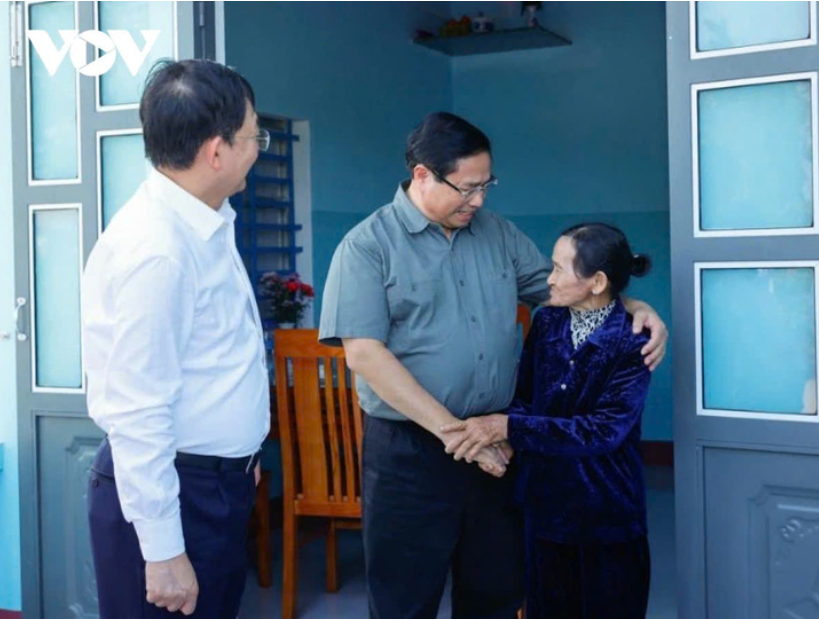 7. Công tác Nội chính
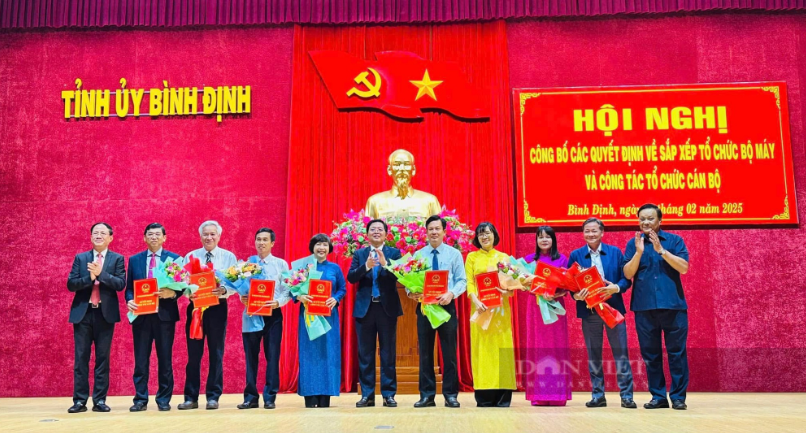 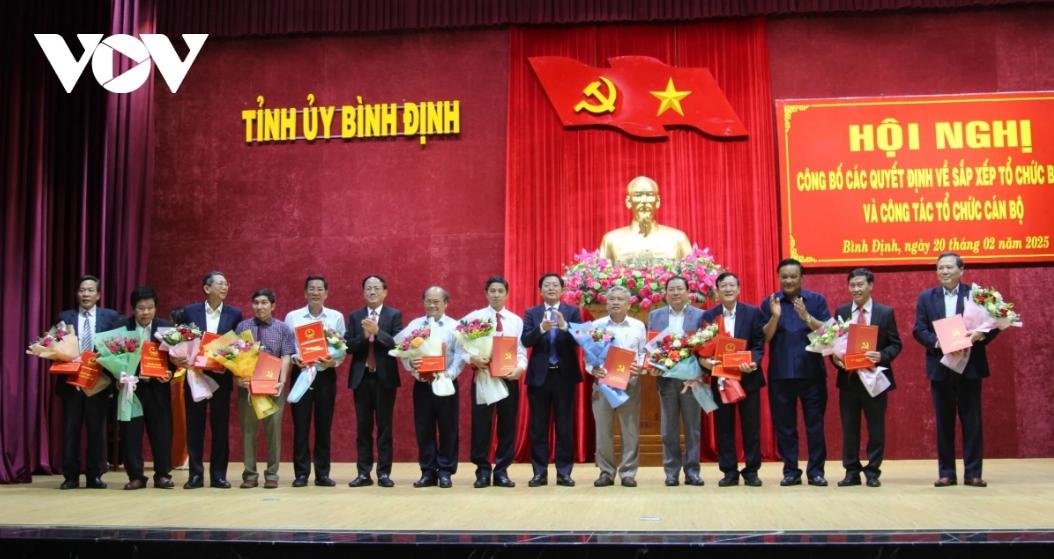 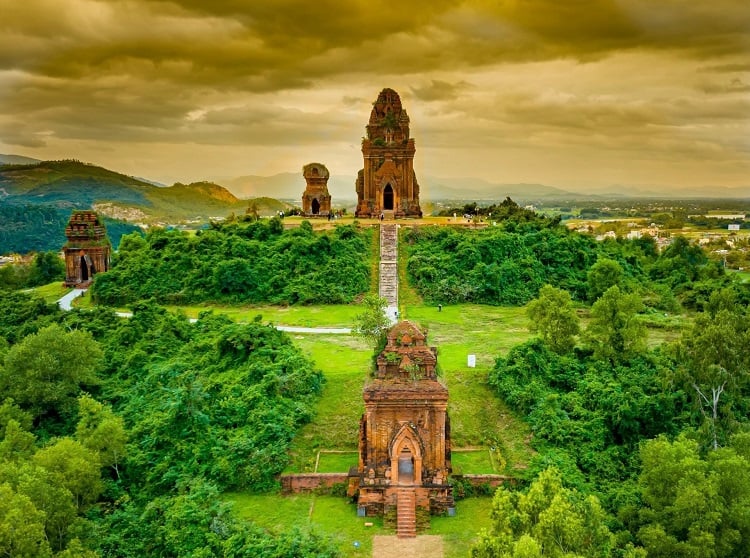 02
Phần
NHIỆM VỤ TRỌNG TÂM
QUÝ II NĂM 2025
NHIỆM VỤ TRỌNG TÂM QUÝ II NĂM 2025
* KỊCH BẢN TĂNG TRƯỞNG
NHIỆM VỤ TRỌNG TÂM QUÝ II NĂM 2025
NHIỆM VỤ TRỌNG TÂM QUÝ II NĂM 2025
Trân trọng cảm ơn!!!